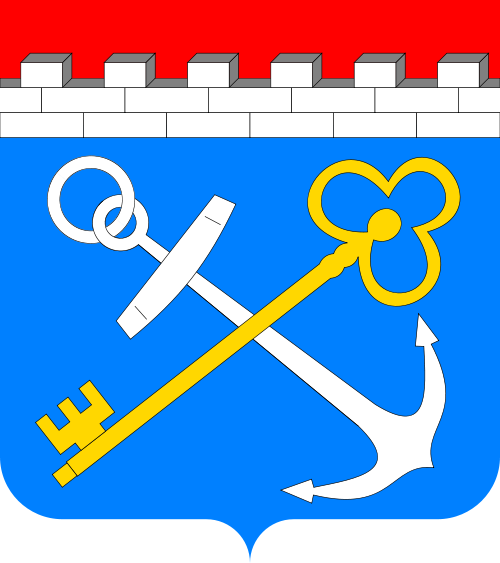 Комитет по развитию малого,                                                                         
среднего бизнеса и потребительского рынка
Ленинградской области
Субсидия «Лизинг»
Возмещение части затрат, связанных                                                                      с заключением договоров финансовой аренды (лизинга)

2024
ОБЩАЯ ИНФОРМАЦИЯ
*в 2024 году выделено 45 000 000 рублей
*возмещается не более 75% затрат
*максимальная сумма субсидии - 1 500 000 рублей
*минимальная сумма затрат - 250 000 рублей
подача заявок - 12-22 марта 2024 года
УСЛОВИЯ ОТБОРА ПОЛУЧАТЕЛЕЙ СУБСИДИИ
соответствие получателя субсидии на дату подачи заявки требованиям, установленным Порядком
соответствие получателя субсидии категориям, предусмотренным Порядком (п. 2.6)
соответствие затрат направлениям и требованиям Порядка                                        (п. 2 Приложения 5 к Порядку (Дополнительные условия по лизингу)
предоставление документов в установленный объявлением срок
! Отбор победителей - в соответствии с очередностью поступления заявок при соблюдении данных требований
ПОДАЧА ЗАЯВКИ
в электронном виде через личный кабинет системы ssmsp.lenreg.ru
документы подписываются 
усиленной квалифицированной электронной подписью
сканы документов должны быть
надлежащего качества (читаемые)
заявку можно отозвать на доработку 
по кнопке «Отозвать заявку»
ТРЕБОВАНИЯ К СОИСКАТЕЛЮ
является субъектом МСП (включен в Единый реестр МСП rmsp.nalog.ru)
осуществляет деятельность в Ленинградской области 
состоит на налоговом учете в Ленинградской области
не осуществляет производство/реализацию подакцизных товаров и(или) добычу полезных ископаемых (выписка ЕГРЮЛ/ЕГРИП)
задолженность по налогам не превышает 30 000 рублей
нет просроченной задолженности по возврату в бюджет субсидий
не признан нарушителем по полученным мерам поддержки (ofd.nalog.ru)
основной ОКВЭД не должен быть - раздел G (кроме 45), K, L, M (кроме 71 и 75), N (кроме 79), O, S (кроме 95 и 96), T, U
среднесписочная численность за 2023 год > 1 единицы
иные требования Порядка предоставления субсидий
ВОЗМЕЩАЮТСЯ затратЫ
только в части
дохода лизингодателя (исключая аванс)
лизинговые платежи 
2023-2024 годов
по 1 договору
лизинга/сублизинга с российской организацией
амортизационная группа предмета лизинга
2-я и выше
! Постановление Правительства РФ от 01.01.2002 № 1 
«О классификации основных средств, включаемых
в амортизационные группы»
предмет лизинга
оборудование, устройства, механизмы 
транспортные средства (кроме легковых автомобилей)
станки, аппараты, агрегаты, машины (кроме предназначенных для оптовой                                          и розничной торговли)
нестационарные торговые объекты (временные сооружения                                                            или временные конструкции)
 универсальные мобильные платформы (мобильная служба быта, мобильный шиномонтаж, мобильный пункт быстрого питания и т.п.)

ПРЕДМЕТ ЛИЗИНГА ДОЛЖЕН БЫТЬ НОВЫМ!
комплект документов
Заявление по форме (формируется в системе)
Копия 1 договора лизинга/сублизинга
Копии документов, подтверждающих передачу предмета лизинга
Копии платежных поручений по договору лизинга/сублизинга
Справка лизингодателя об уплате лизинговых платежей по договору (приложение 2 к Порядку)
Копия техпаспорта на предмет лизинга, в том числе фото шильды
(VIN номера) с заводским идентификационным номером (при  наличии)
ОТВЕТСТВЕННОСТЬ ПРЕДПРИНИМАТЕЛЯ
Ответственность за полноту и достоверность информации и документов в заявке, а также за своевременность их представления несет соискатель!
! К возмещению принимаются затраты, 
произведенные только в безналичном порядке, 
с расчетных счетов субъекта МСП, открытых для ведения 
предпринимательской деятельности
Результат предоставления субсидии
Увеличение выручки – не менее 2%
Сохранение среднесписочной численности – 90%
Заработная плата - не ниже МРОТ                                                в Ленинградской области	
в 2024 году - 20 125 рублей
РАЗМЕР СУБСИДИИ
не может превышать величину выручки 
(за минусом НДС, акцизов) по итогам 2023 года

 максимальный размер субсидии – 75% от затрат, 
но не более 1,5 млн рублей

коэффициент корректировки в соответствии с динамикой 
результатов деятельности  в 2023 году по отношению к уровню 2022 года:
- по выручке
- по среднесписочной численности работников
- по уровню среднемесячной заработной платы
СВЕДЕНИЯ О РЕЗУЛЬТАТАХ ДЕЯТЕЛЬНОСТИ(приложение 2 к заявлению)
ИНФОРМАЦИЯ В ПОМОЩЬ СОИСКАТЕЛЯМ
ОБЪЕМ ВЫРУЧКИ определяется в следующем порядке:   
                                           
- юридические лица (независимо от системы налогообложения) -                               на основании отчета о финансовых результатах годовой бухгалтерской (финансовой) отчетности  (форма по КНД 0710099), предоставленной в налоговые органы 
ИП, применяющие ОСНО, - на основании отчета о финансовых результатах годовой бухгалтерской (финансовой) отчетности  (форма по КНД 0710099), предоставленной в налоговые органы
ИП, применяющие УСН, - на основании данных в налоговой декларации                   по налогу, уплачиваемому в связи с применением УСН, предоставленной                           в ФНС за отчетный финансовый год
ИНФОРМАЦИЯ В ПОМОЩЬ СОИСКАТЕЛЯМ
ИП на патенте - на основании строки «Итого  доходов» книги учета доходов
     за год, предшествующий году  предоставления субсидии
ИП на НПД (налог на профессиональный доход) - на основании справки                       о состоянии расчетов (доходах) по налогу в приложении "Мой налог" или                     в веб-кабинете «Мой налог» на сайте www.npd.nalog.ru за год, предшествующий году предоставления субсидии.
 
СРЕДНЕСПИСОЧНАЯ ЧИСЛЕННОСТЬ РАБОТНИКОВ (ССЧ)  рассчитывается                      на основании сведений по ССЧ в годовом отчете по форме ЕФС-1                                      (до 2023 года по форме 4-ФСС).
ИНФОРМАЦИЯ В ПОМОЩЬ СОИСКАТЕЛЯМ
СРЕДНЕМЕСЯЧНАЯ ЗАРАБОТНАЯ ПЛАТА рассчитывается                                               на основании значений суммы выплат и иных вознаграждений, начисленных в пользу физических лиц (работников), и ССЧ согласно отчету по форме ЕФС-1 (до 2023 года по форме 4-ФСС)                                                                                
       по формуле ЗП=ОВ/M/ССЧ, где
   ЗП – значение среднемесячной заработной платы;     
   ОВ –  сумма выплат  за отчетный год согласно форме ЕФС-1 (до 2023 года 4-ФСС)
   М – количество месяцев деятельности  получателя субсидии в отчетном 
   периоде: при регистрации соискателя в году предоставления субсидии 
   применяется количество полных месяцев с даты регистрации соискателя, для
   остальных соискателей применяется значение «12»;
   ССЧ – значение ССЧ получателя субсидии в отчетном году согласно годовому отчету по форме ЕФС-1 (до 2023 года 4-ФСС).
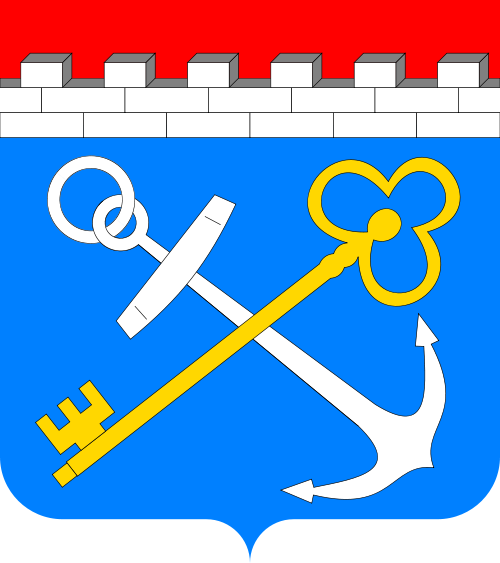 Комитет по развитию малого, среднего бизнеса 
и потребительского рынка
Ленинградской области
Информация о датах приема заявок и порядке предоставления субсидий small.lenobl.ru   и    813.ru

Консультации ГКУ «ЛОЦПП» 
8 (812) 576-64-06